Spelling StrategiesHow to support your child with spelling
Children need help and encouragement to allow them to develop as confident, competent spellers. 
To become competent spellers, children will need a wide range of spelling strategies.
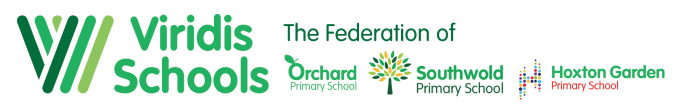 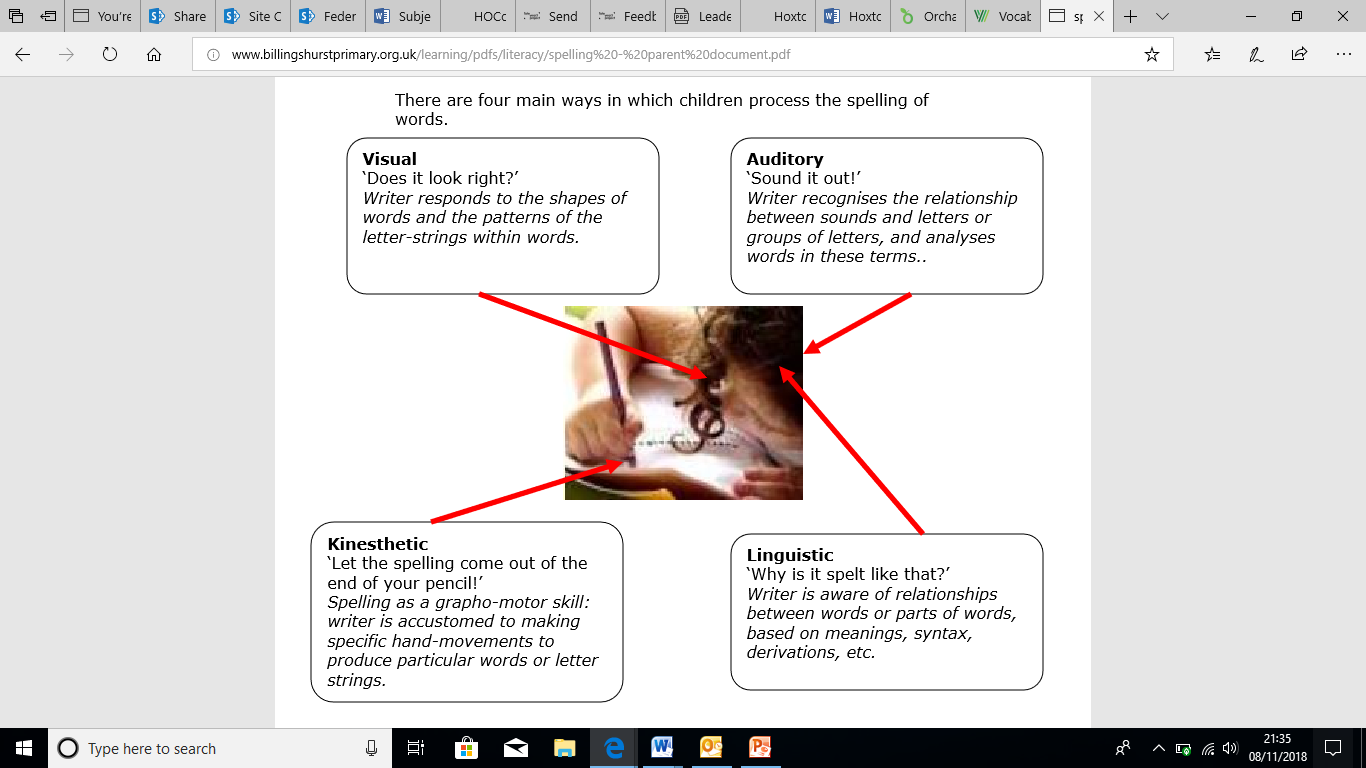 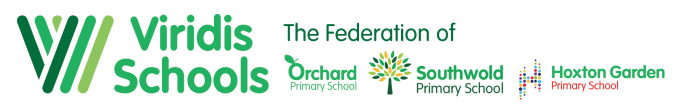 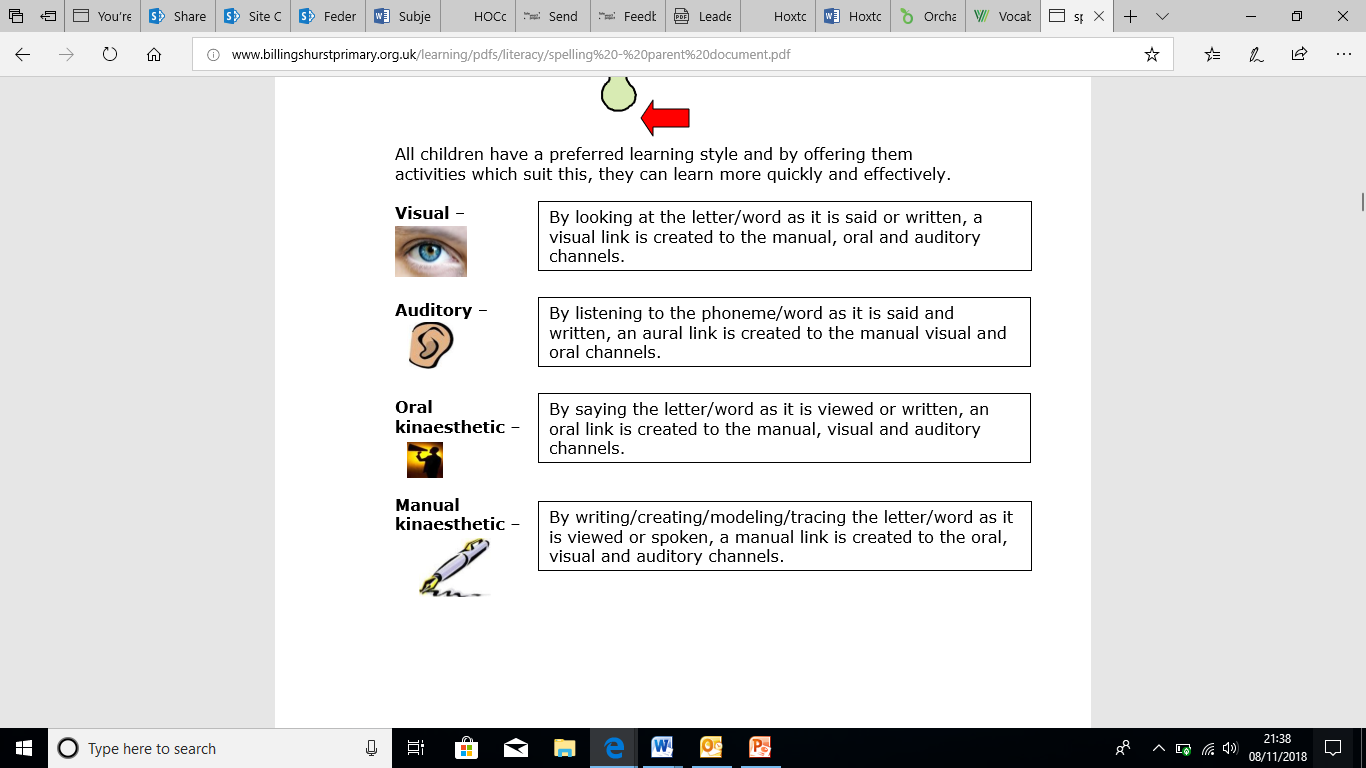 The teaching of spelling
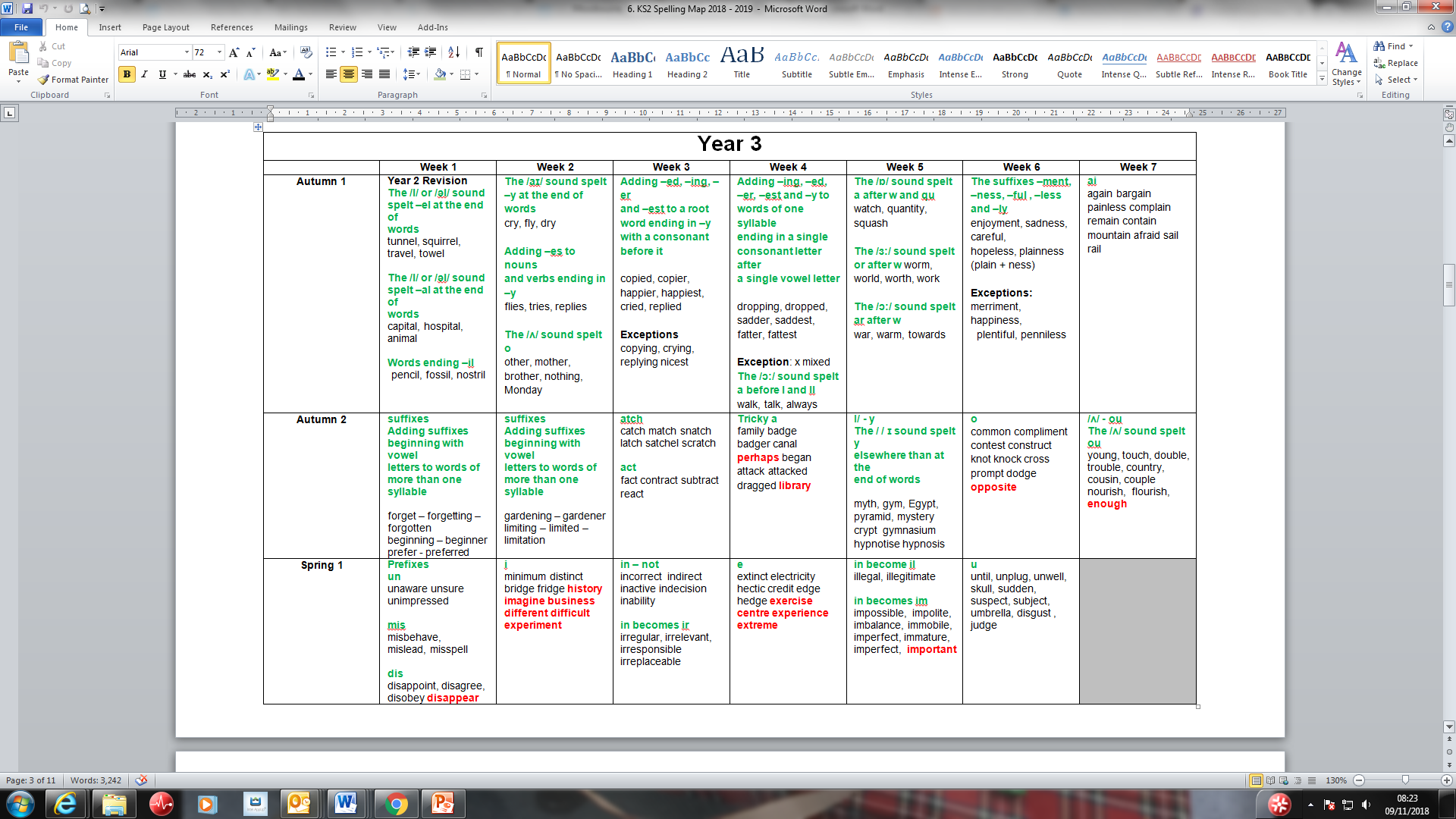 Weekly Spelling Tests
Visual: children are expected to practice these spellings at home using the repetitive look, cover, write method. 
Kinaesthetic: accurate spelling and accurate letter formation go hand-in-hand. Consequently, handwriting sessions are used to practice spellings. 
Dictation: children are to be tested weekly on their spellings. This will usually take place on a Friday during the literacy lesson. The test is carried out orally by the teacher and children are required to listen to the word, which is given context within a sentence, and then write it down in their spelling book. 

For example:
Spelling 1: The word is shop.
Sara walked to the shop to buy a pen.
The word is shop.
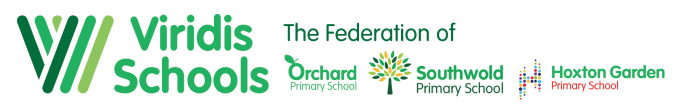 Supporting children at home
Spelling must be made fun, enjoyable and interesting.  Children only really become good at spelling by practising over and over again and this is best done in fun and interesting ways.
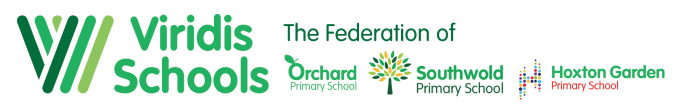 High Frequency Words
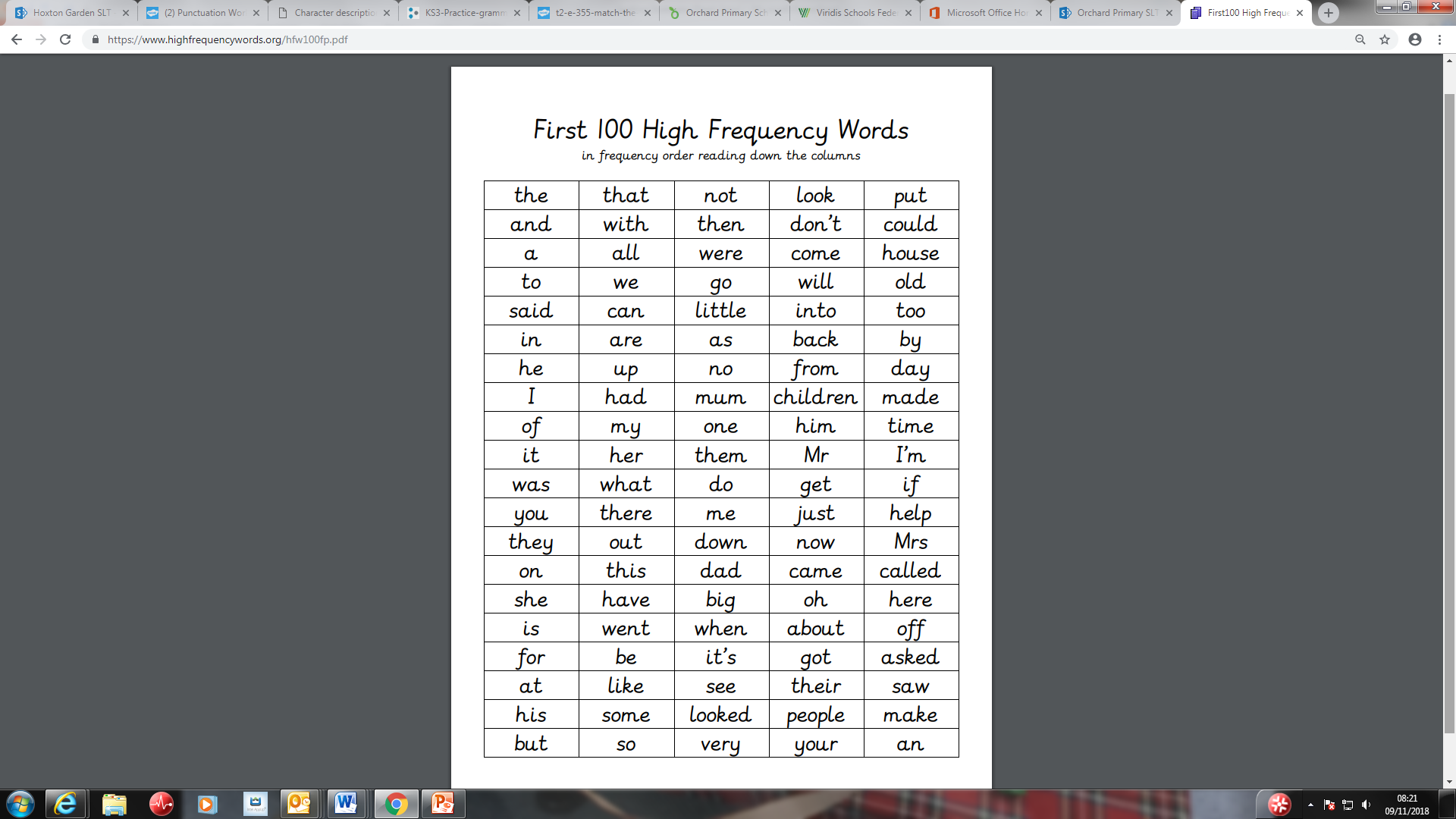 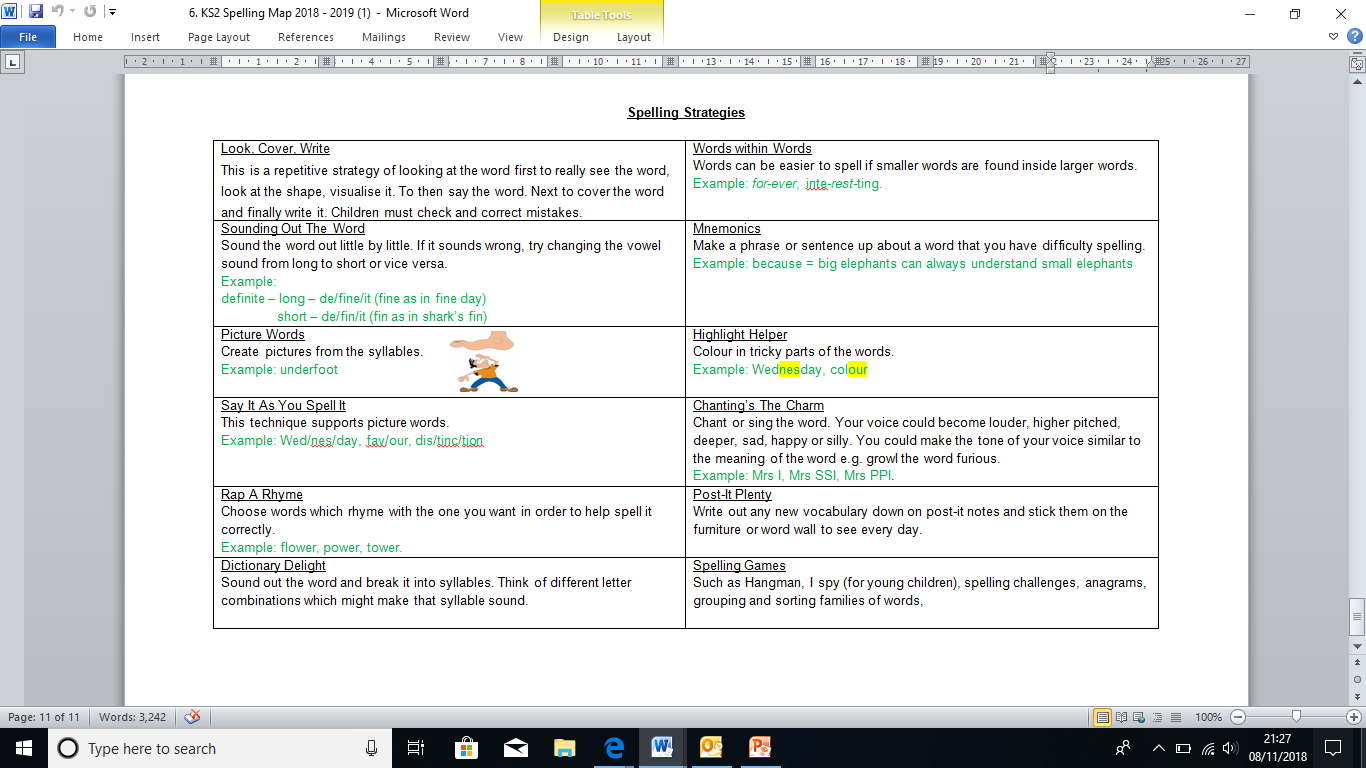